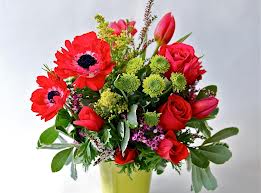 বেচে থাকার জন্য খাদ্য অন্যতম মৌলিক উপাদান ।
পৃথিবীর সব উদ্ভিদ ও প্রানীর খাদ্যের নির্ভরশীলতার 
ভিত্তিতে গড়ে উঠেছে খাদ্যশৃঙখল এবং খাদ্যজাল ।
কয়েকটি খাদ্যশৃঙখল নিয়ে একটি খাদ্যজাল
হয় ।নীচে এই পাঠটিতে রর্ণনা করা হলো
শিক্ষক পরিচিতি
নামঃমনিরা পারভিন
পদবীঃসহকারী শিক্ষক
বিদ্যালয়ঃএস এম সরকারি প্রাথমিক বিদ্যালয়
পাঠ পরিচিতি
শ্রেনীঃ পঞ্চম
বিষয়ঃ প্রাথমিক বিজ্ঞান
পাঠের শিরোনামঃজীব ও আমাদের পরিবেশ
পাঠ্যাংশঃখাদ্যজাল
শিখনফল
খাদ্যজাল কী তা বলতে পারবে।
খাদ্যজালের বৈশিষ্ট্যগুলো বলতে পারবে।
আজকের পাঠ
খাদ্যজাল
খাদ্যজাল  কী ?
জীব সম্প্রদায়ে	 আন্তঃসর্স্পকযুক্ত  একাধিক খাদ্য 
শৃঙ্খল কে খাদ্যজাল  বলে ।
              বাজপাখি
                                        গিরগিটি
সাপ                           ব্যাঙ        
                খরগোশ                       ফড়িং
                   
ইঁদুর             ঘাস     

           বনভূমির খাদ্যজাল
খাদ্যজালে একাধিক খাদ্যশৃঙখল থাকে  ।
বাস্তুতন্ত্রে  খাদ্যজাল সর্বদা
একটি জটিল রূপ ধারন করে ।
খাদ্যজালের বৈশিষ্ট্যগুলো
খাদ্যজালের খাদ্যশূঙখলগুলো পরস্পরের সাথে আন্তঃসর্স্পকযুক্ত  ।
দলীয় কাজ
১ম দলঃ খাদ্যজাল এৱ বৈশিষ্ট্য লিখতে দিব।
২য় দল :তৃণ,ফড়িং,ব্যা্‌ঙ,ছাগ্‌ল,ছোট পাখি,ইঁদু্‌র,ঈগ্‌ল,শিয়াল এই
খাদ্যশৃঙখল দিয়ে একটি খাদ্যজাল তৈরি করতে দিব  ।
মূল্যায়ন
১। খাদ্যজাল কি তা লিখতে দিয়ে।
২। খাদ্যজালের বৈশিষ্ট্য লিখতে দিয়ে।
ধন্যবাদ
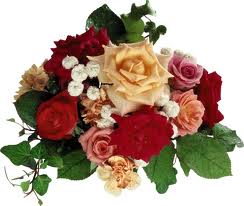 তথ্য পুঞ্জিকা
পাঠ্যবই,ইন্টারনেট